Back to Contracts
Stetiger Anstieg der Prepaidnutzer in den letzten Jahren

Unsere Annahme: Kunden nutzen Prepaid obwohl ein Postpaid Tarif besser für sie geeignet wäre

Allgemeine Annahme und Arbeitshypothese: Jeder hat den richtigen Vertrag
Weniger Kundenbindung
Finanzieller Verlust
unsere Zielgruppe!
Ergebnisse
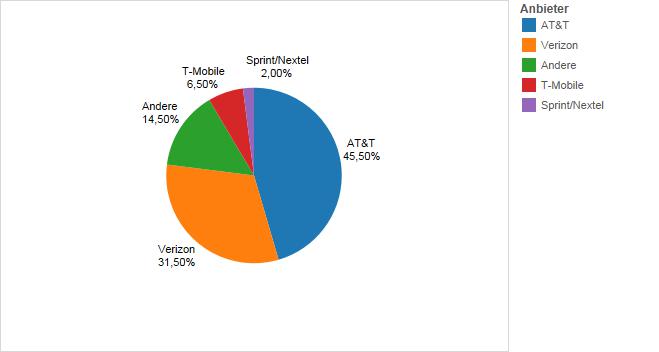 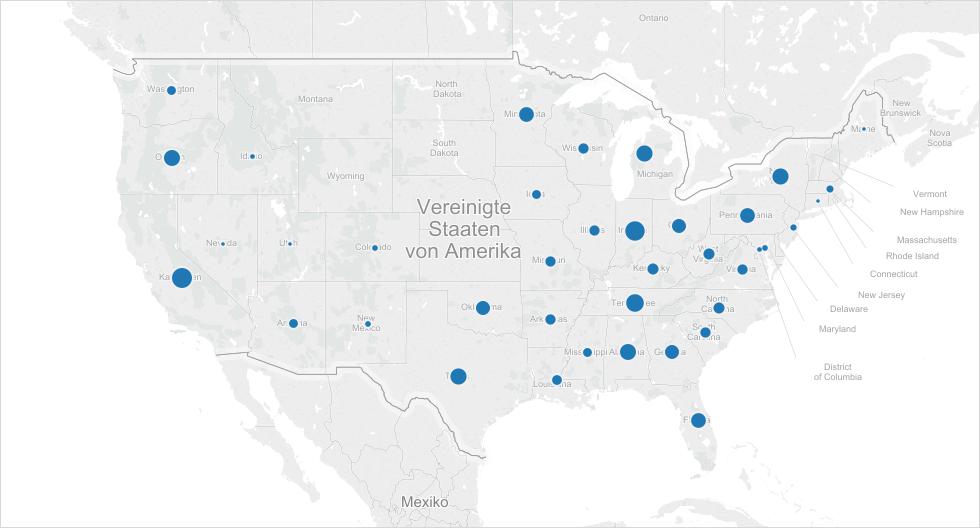 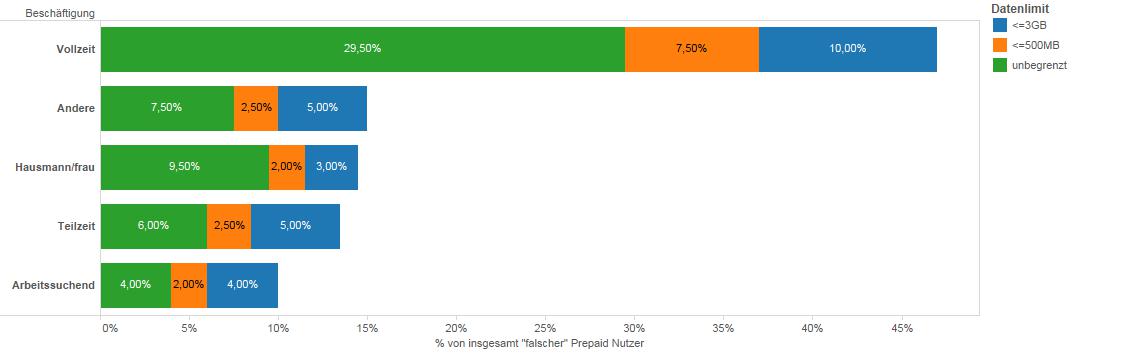 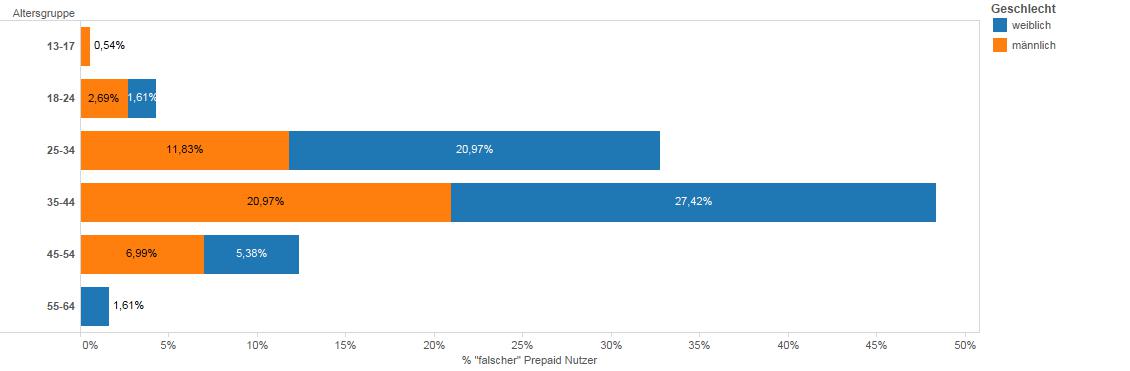 Und was bedeutet das?
Verlust der Telekommunikationsindustrie von ca.$3,65 Mrd. pro Jahr
Wer sollte einen Postpaid Tarif bekommen? 
 25-44 Jahre
 AT&T und verizon Prepaid Kunden
 Vollzeit Beschäftigte mit unlimitiertem Datenvolumen